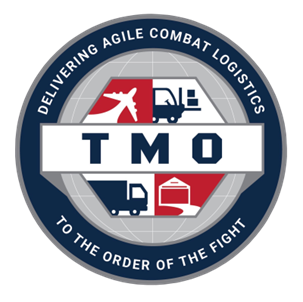 Yokota AB Traffic Management Operations (Bldg. 920) Customer Service Hours 0830-1530
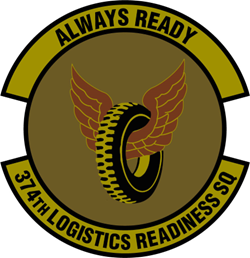 Passenger Travel
ORDERS ARE NOT REQUIRED to make Flight reservations up to 90 days out! ORDERS ARE NEEDED to be Ticketed. 
Submit Flight Request in A-PRT Weblink provided by MPF.
Members are authorized 2 pets (cats or dogs) per family on AMC flight on 1st come - 1st serve basis.
When there are no available pet allocations on the PE, it is traveler’s responsibility to procure other commercial alternatives.
Any questions regarding reimbursement of pet related expenses should be directed to local Personnel and Finance offices
Personal Property
ORDERS ARE MANDATORY to set up your Personal Property move. 
After orders are obtained, the necessary paperwork and instructions needed to schedule your move will be provided.
POV Shipments – We will provide the documentation necessary for drop off. However, preparing all other required documents and coordination with Yokohama Vehicle Processing Center (VPC) will be at the members responsibility (PCSmyPOV.com).
DSN: 225-9771/8805
374LRSTMOPAX.CTO@us.af.mil
DSN: 225-9724/9725
374LRS.LGRDF@US.AF.MIL